Исследовательская 
Деятельность с
дошкольниками
Выполнила: Гоголева Л.Б.
Педагог дошкольного образования
МБОУ «Андринская СОШ»
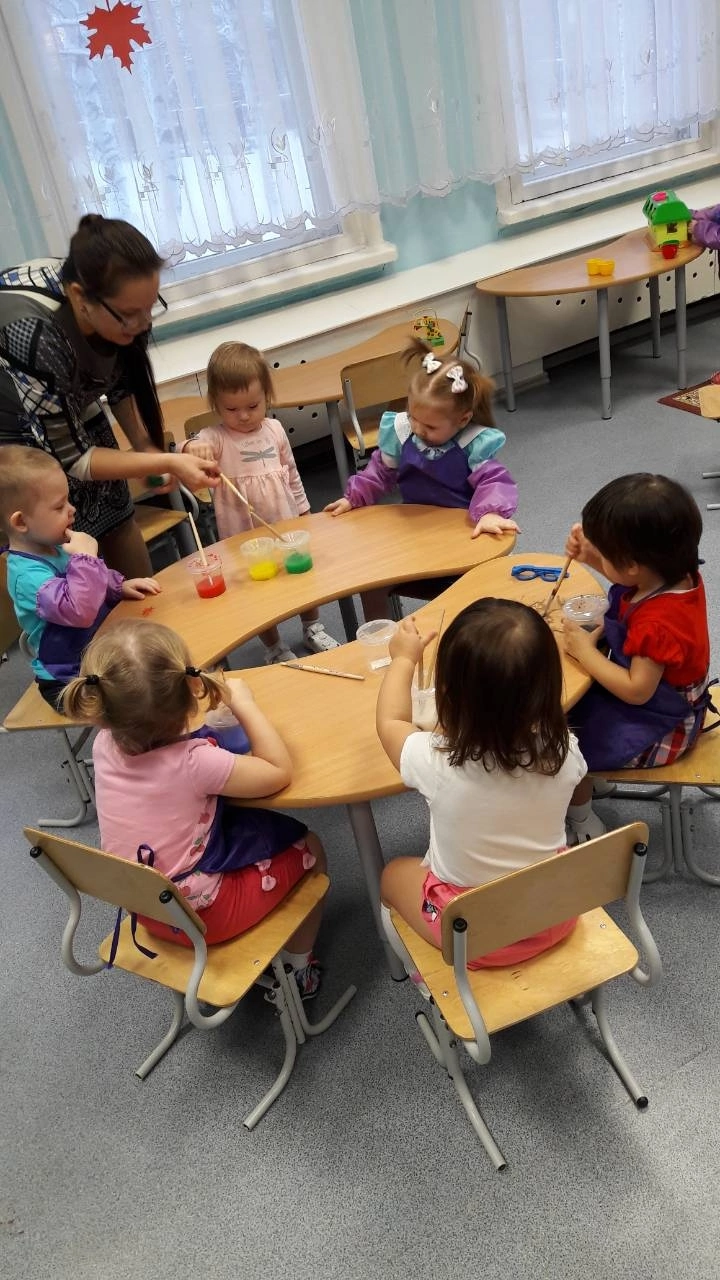 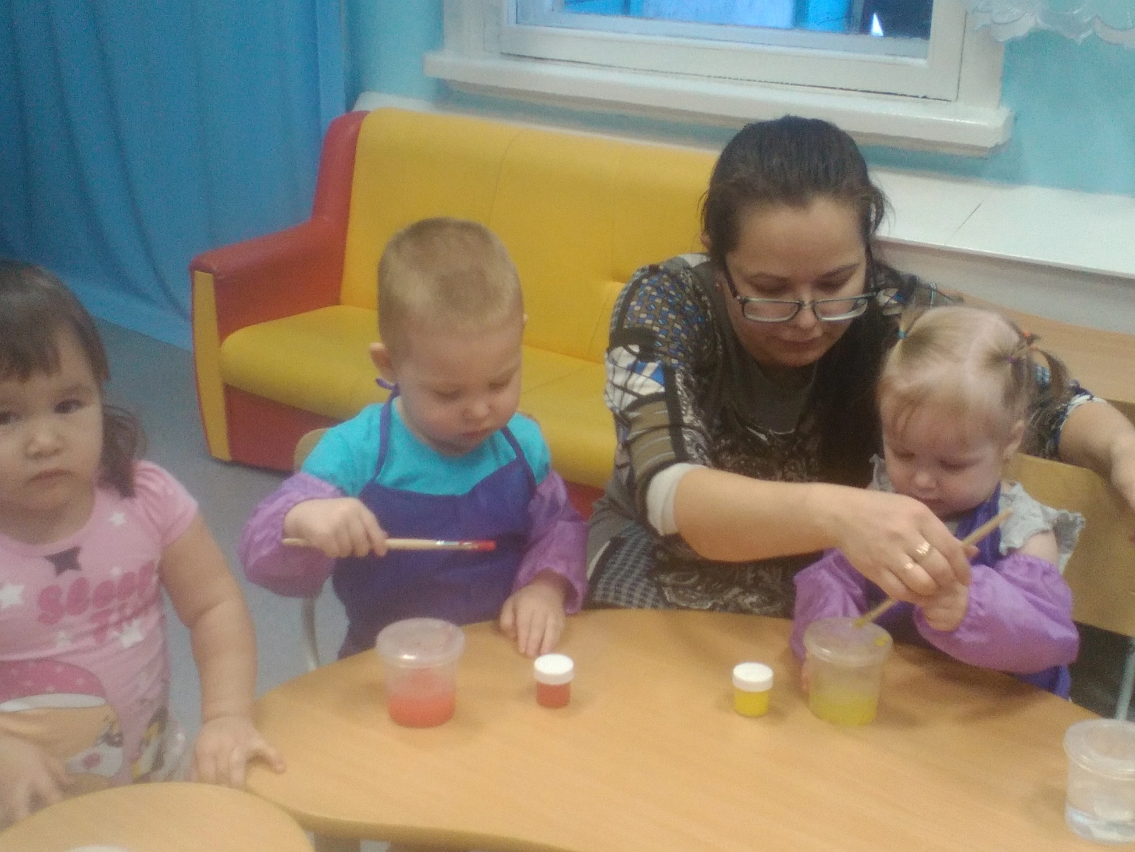 Растворение 
краски
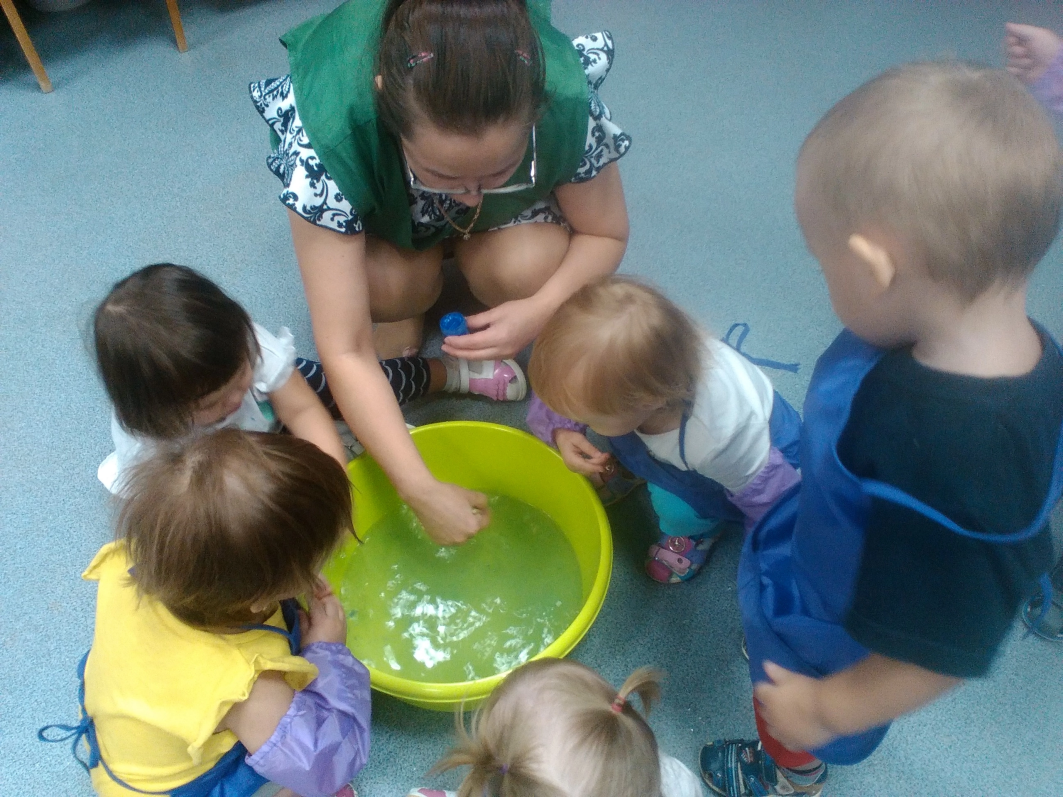 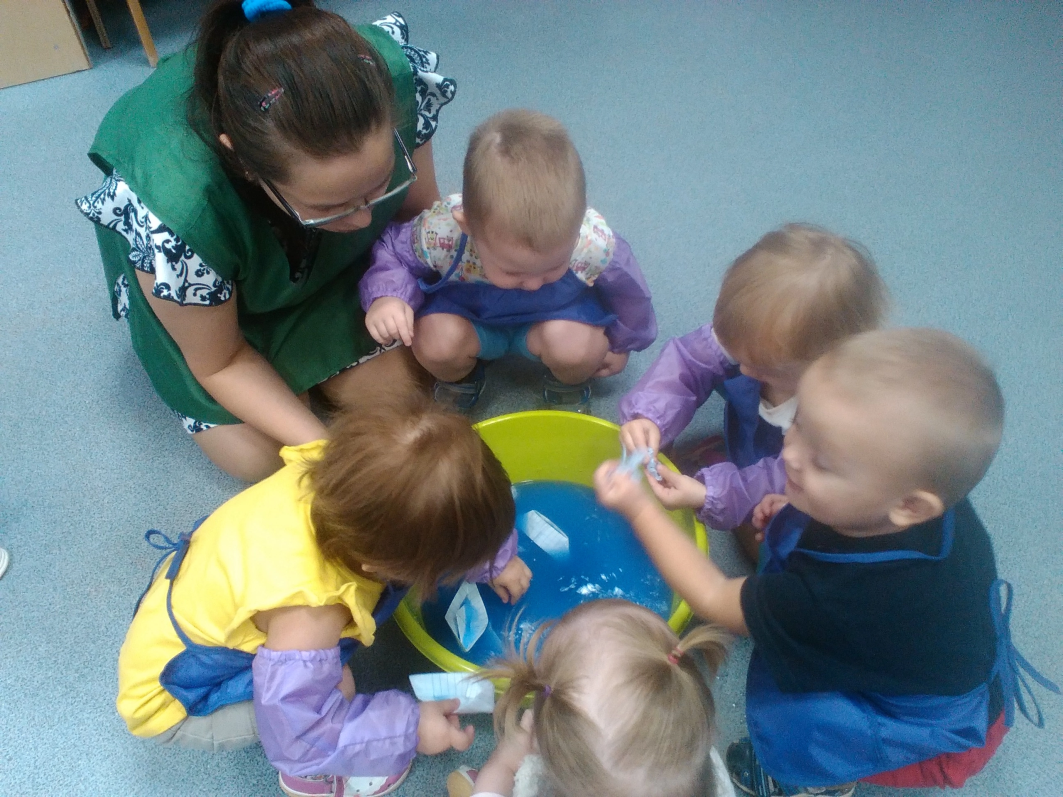 Ветер 
по морю гуляет…
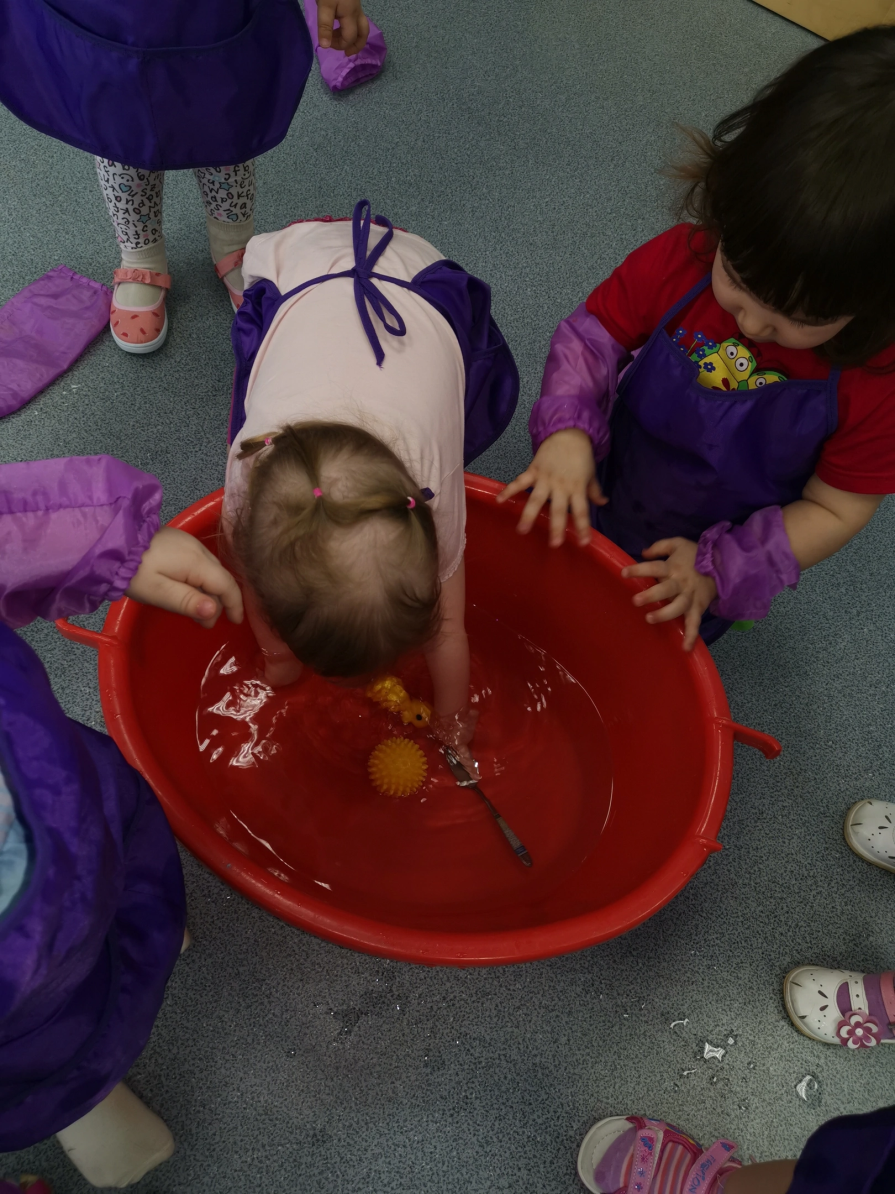 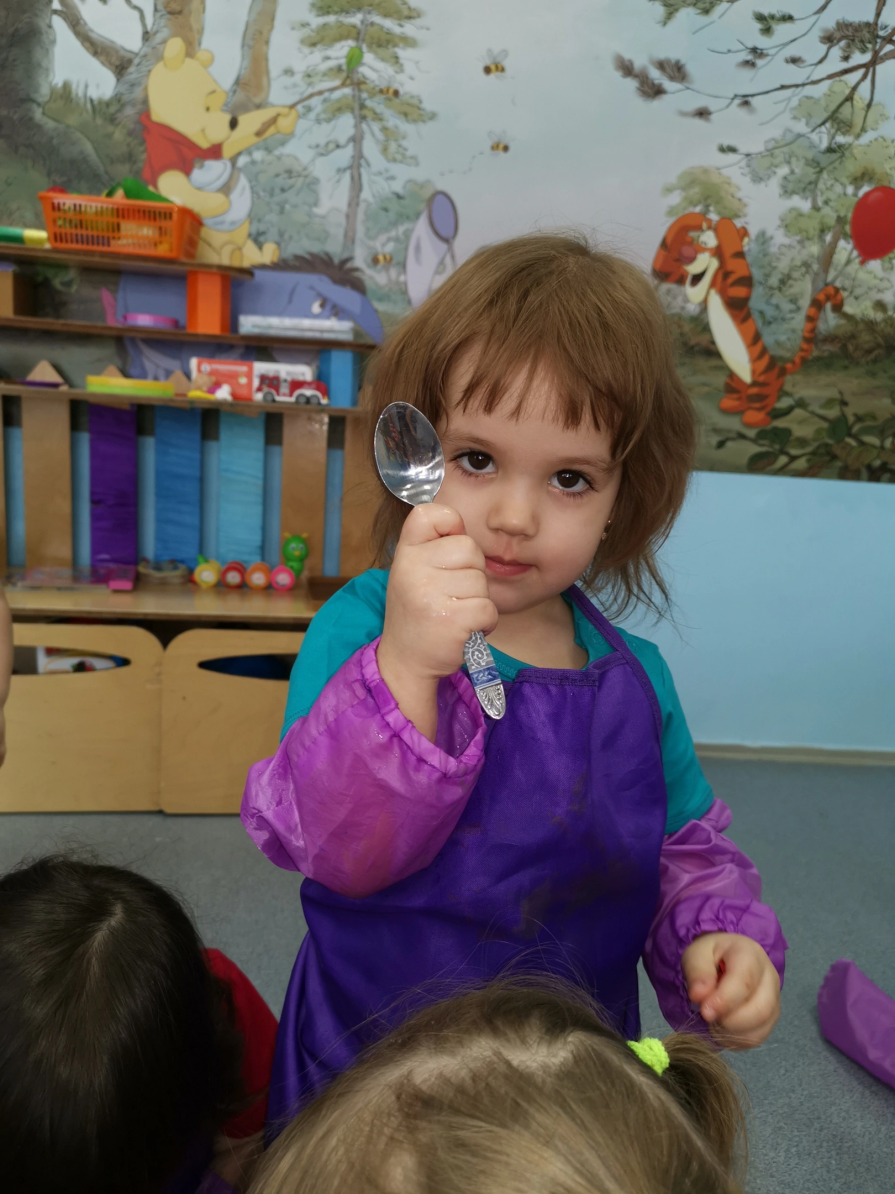 Тонет – не тонет
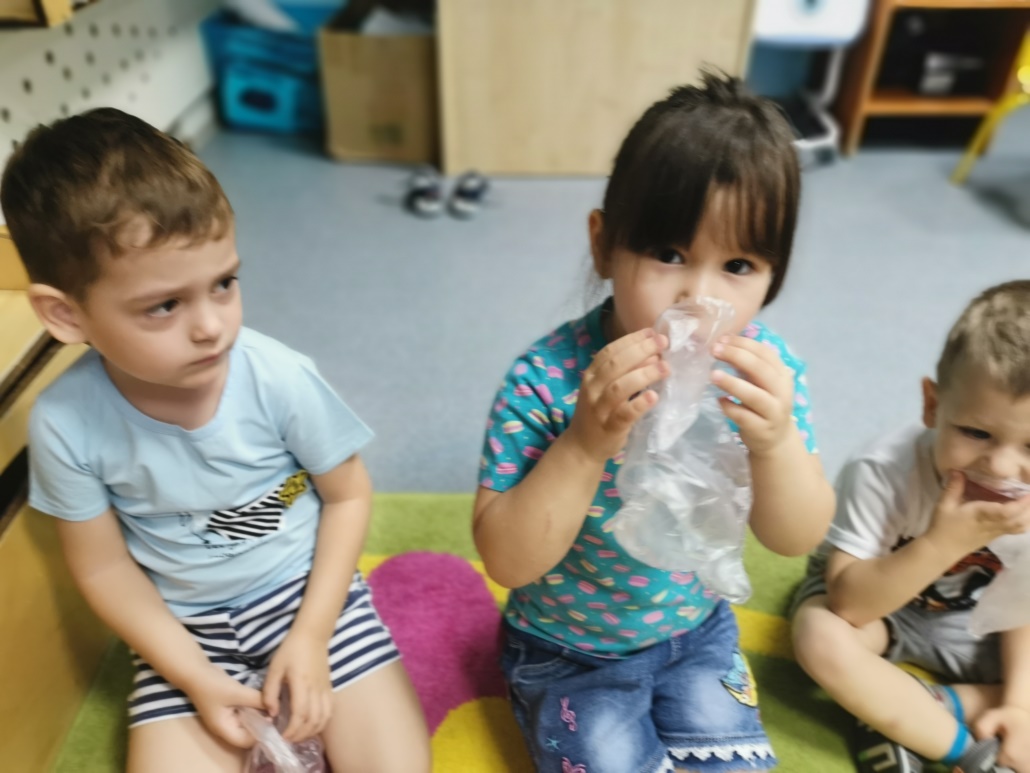 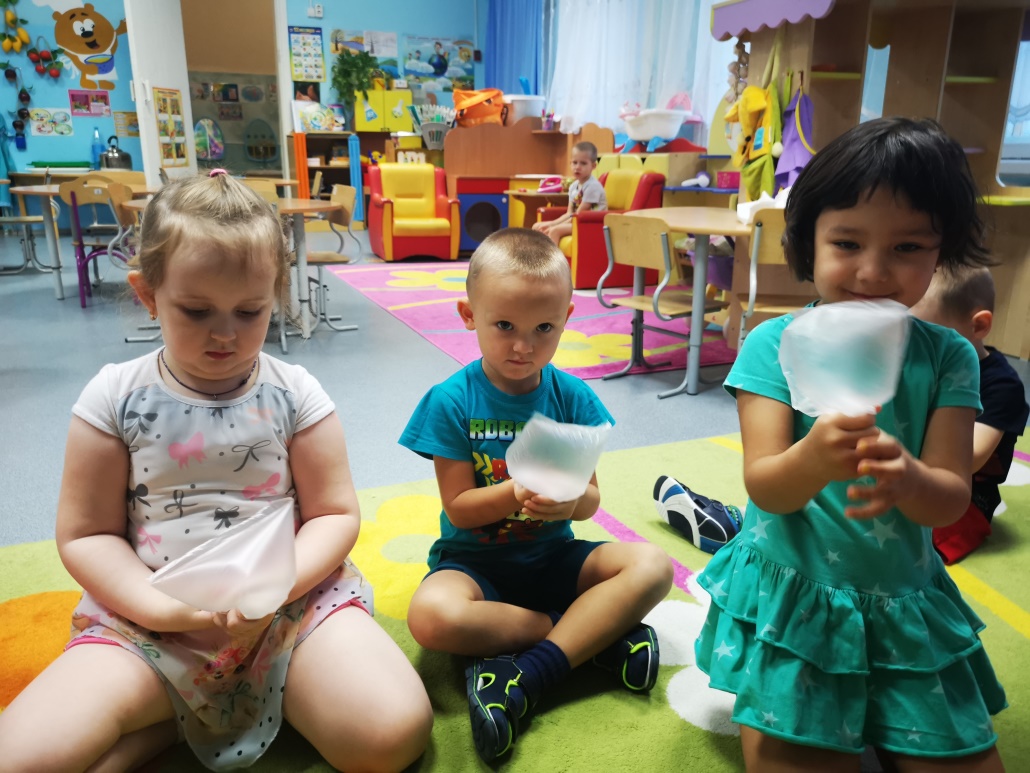 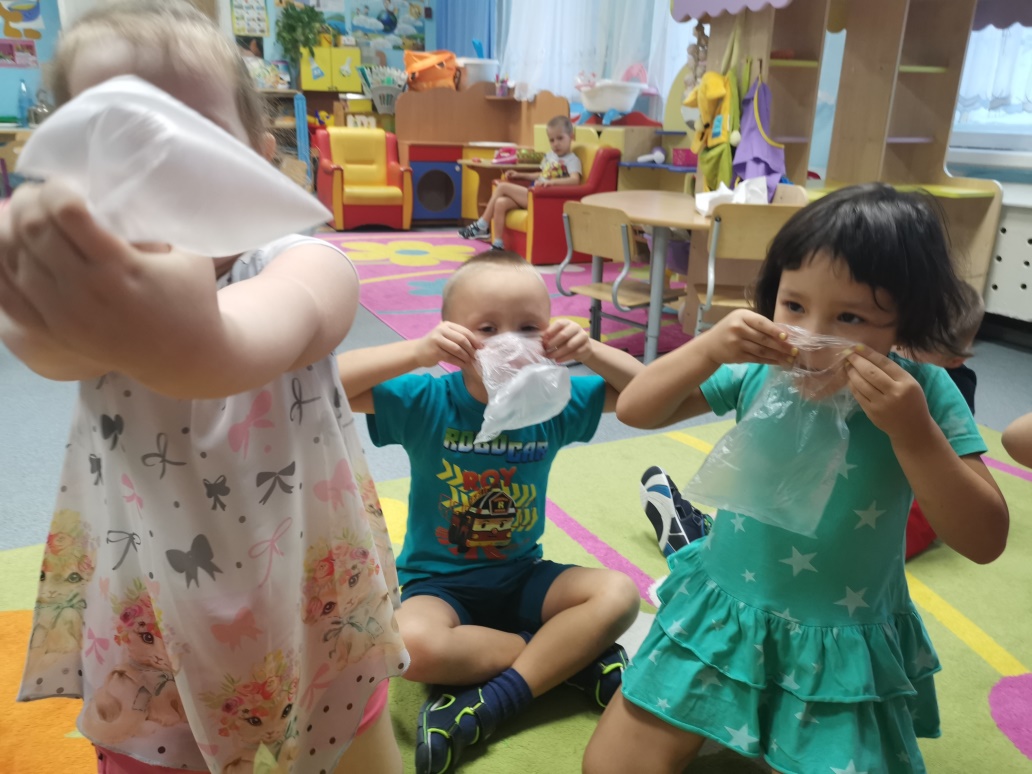 Знакомство с
воздухом
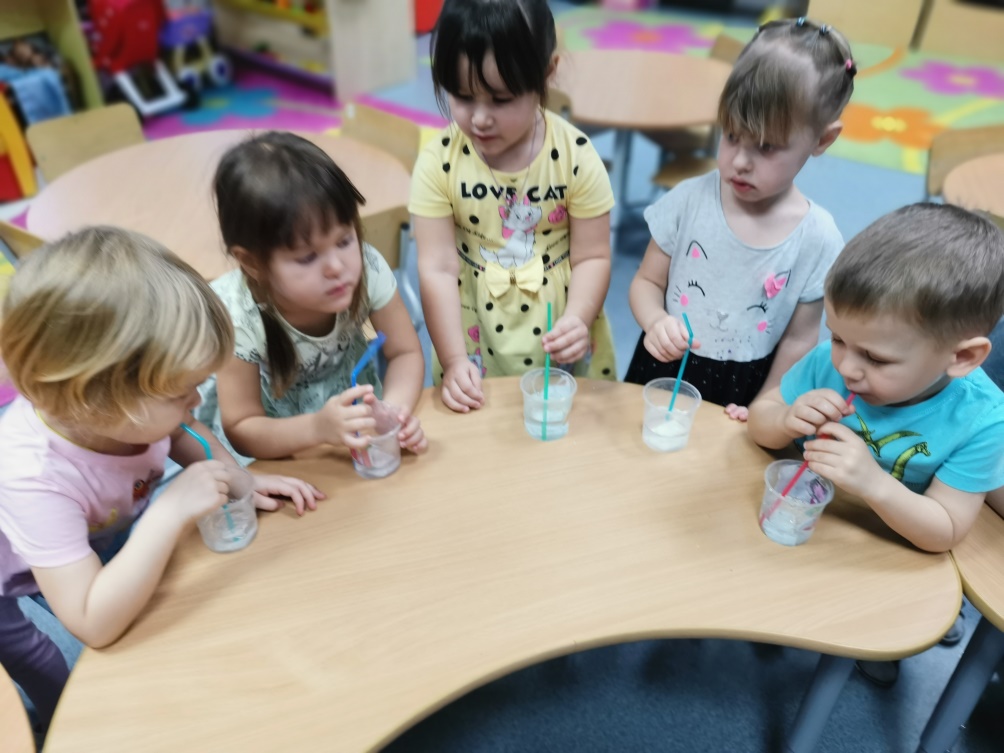 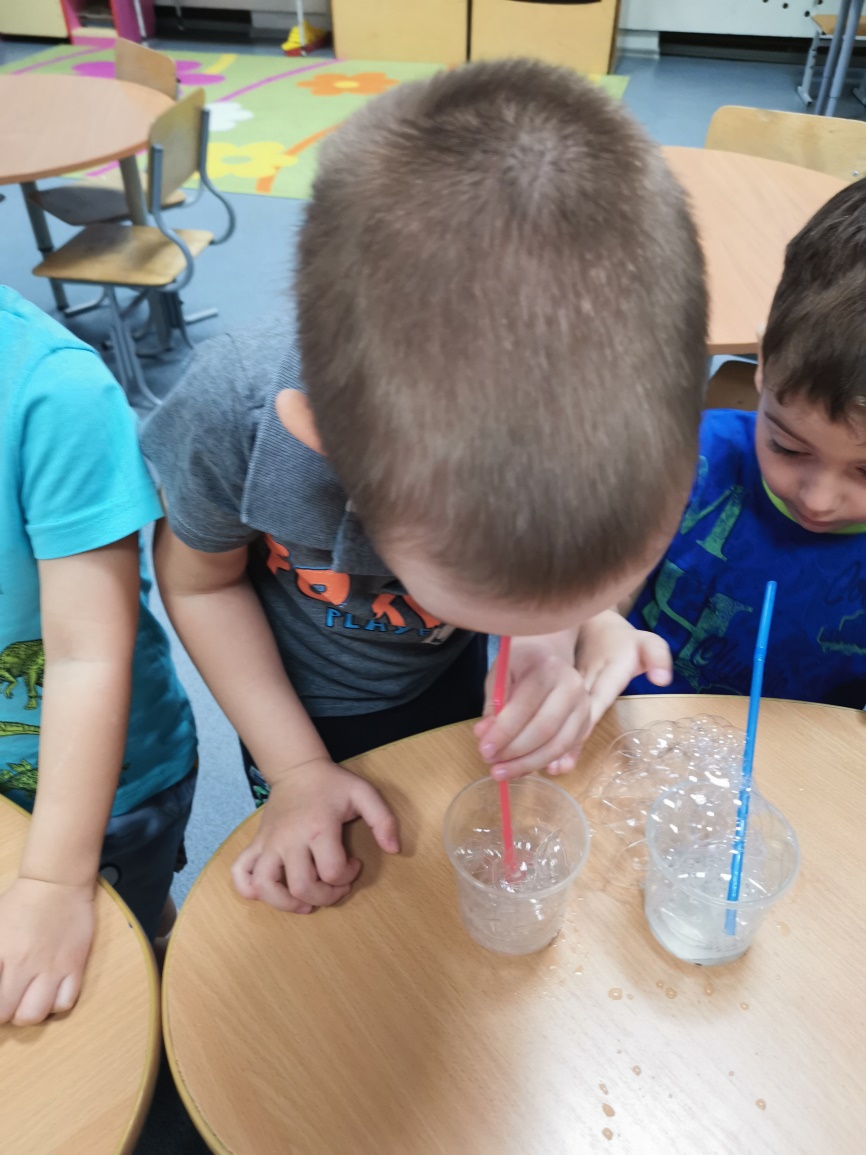 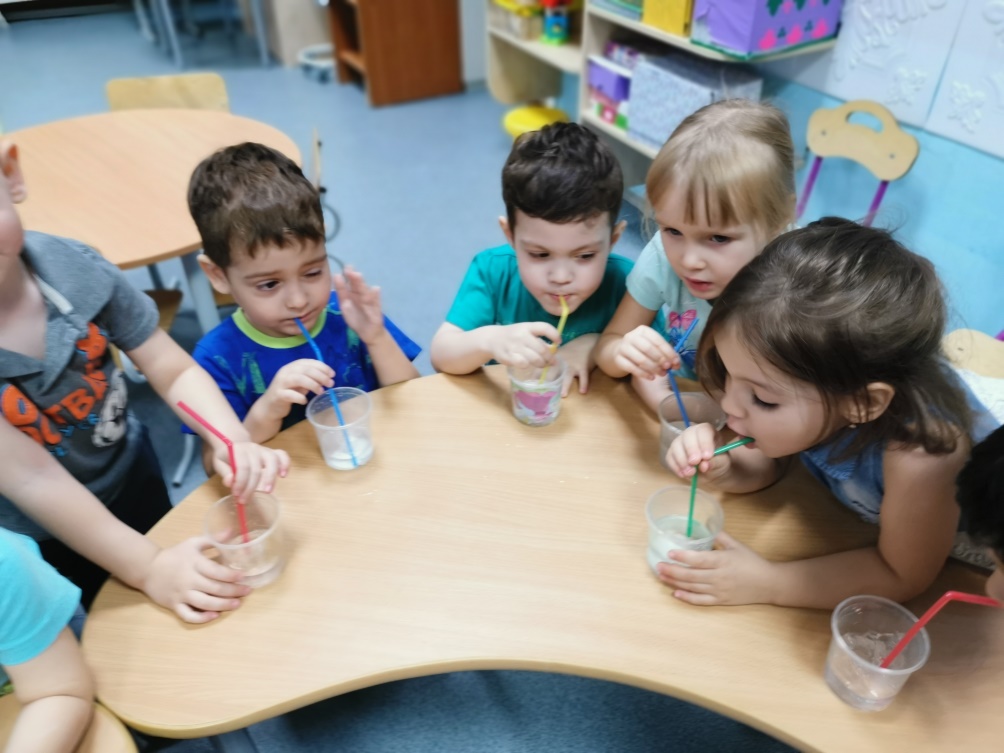 Вода +
Мыло = ?
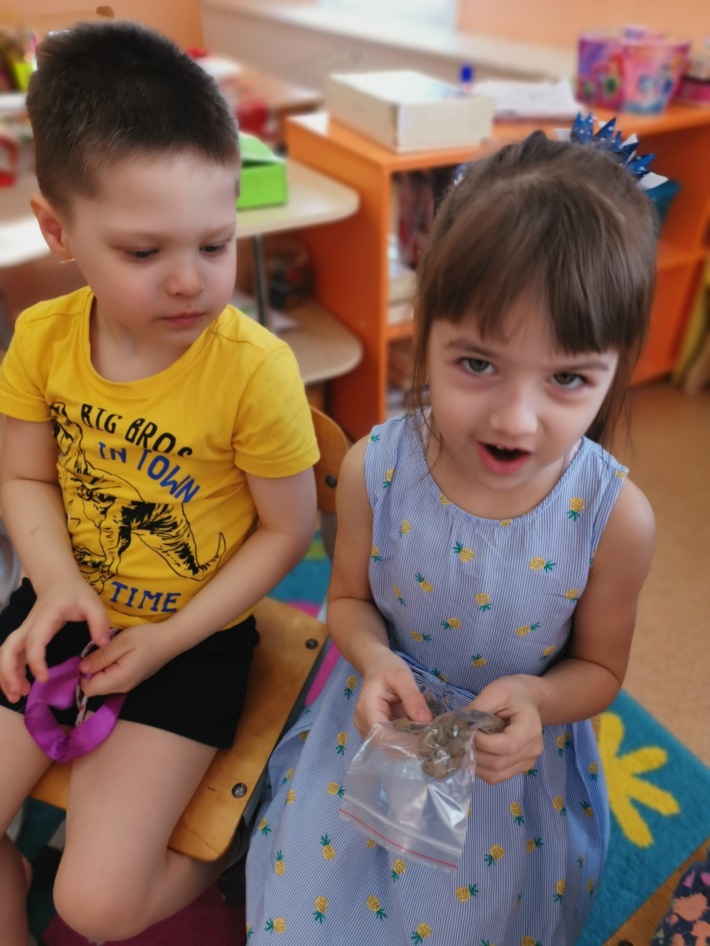 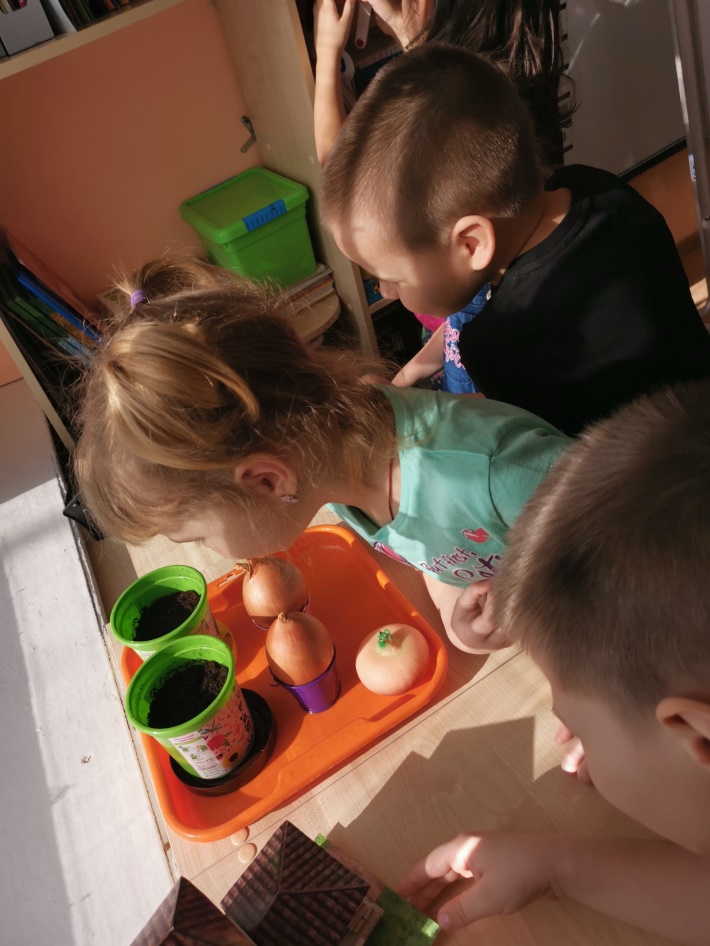 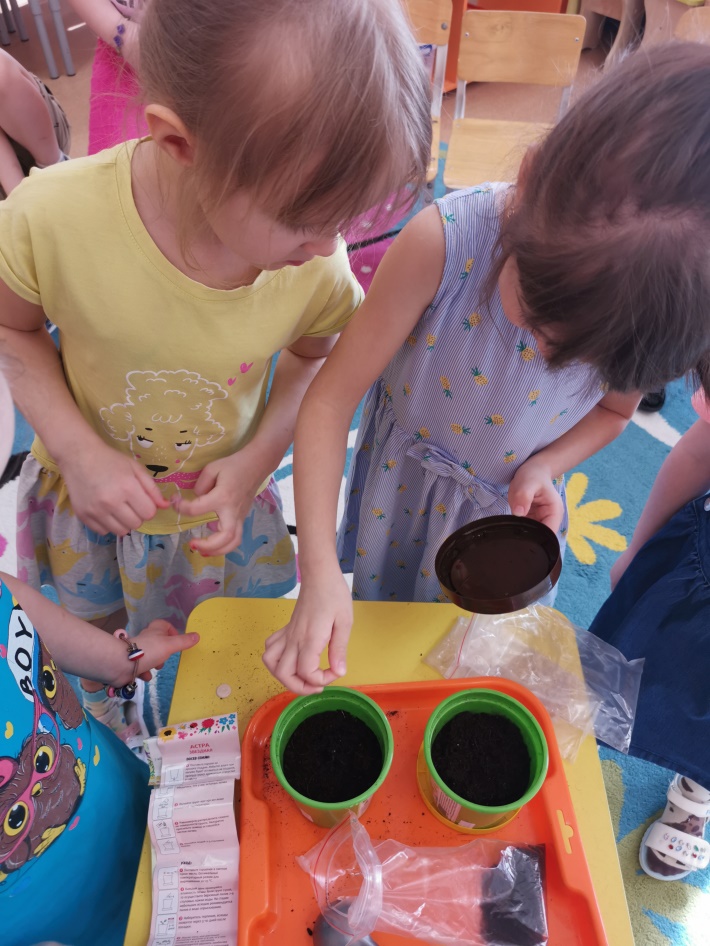 Мы посадим семена
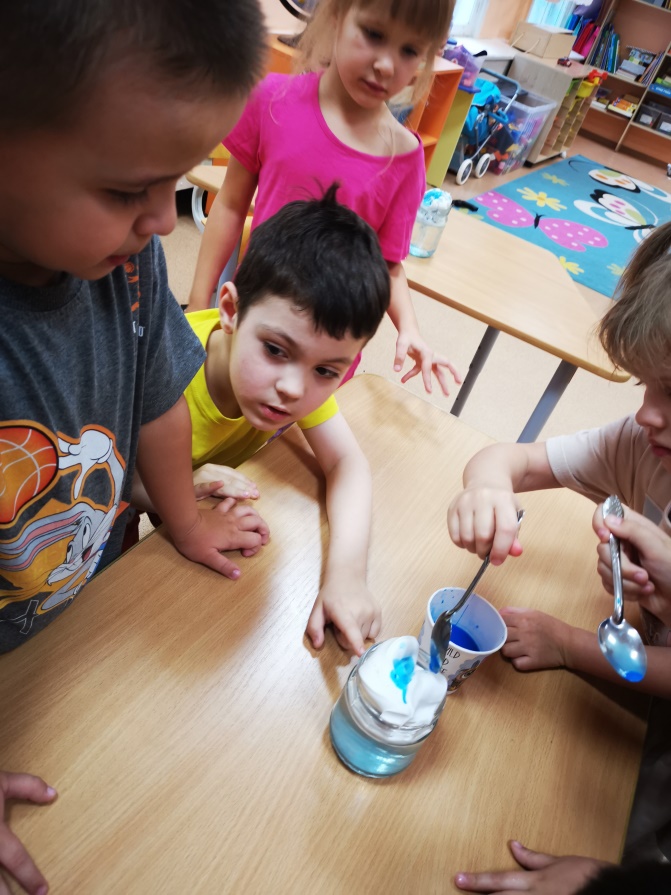 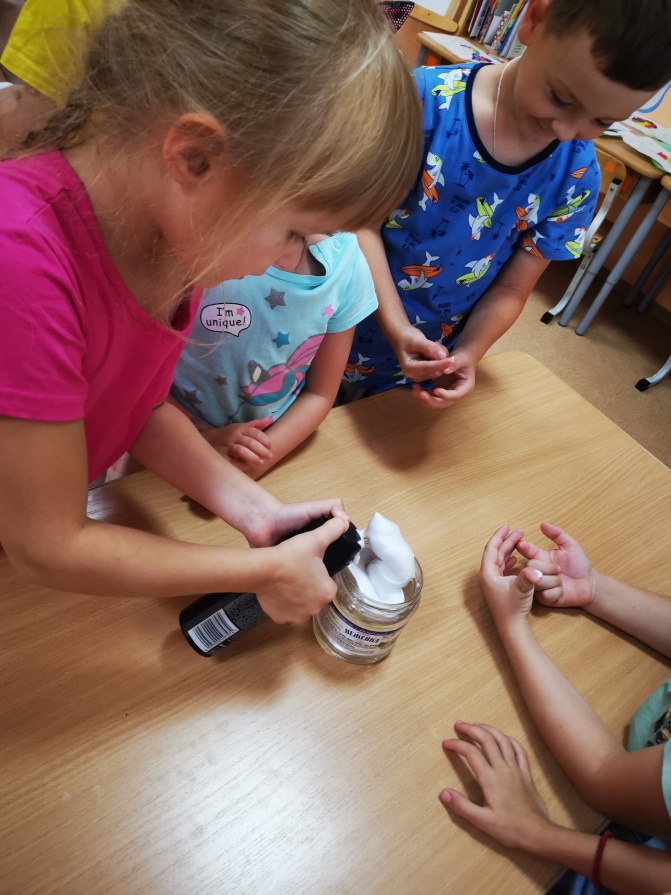 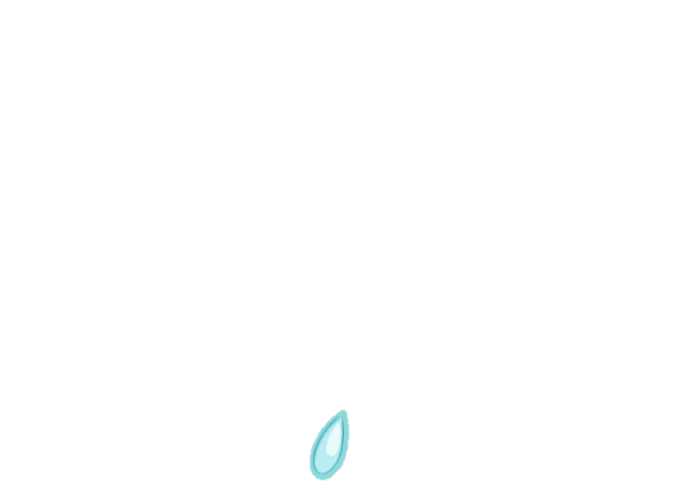 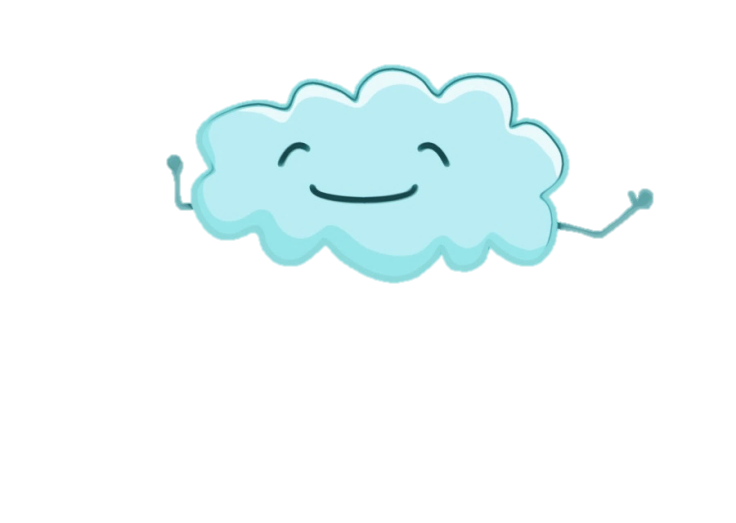 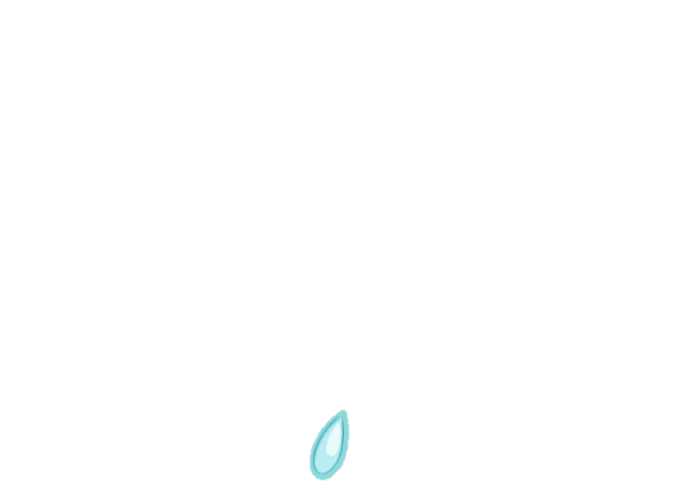 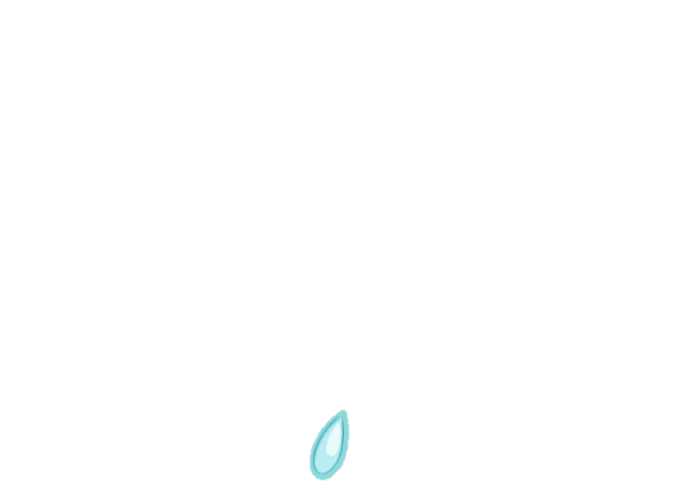 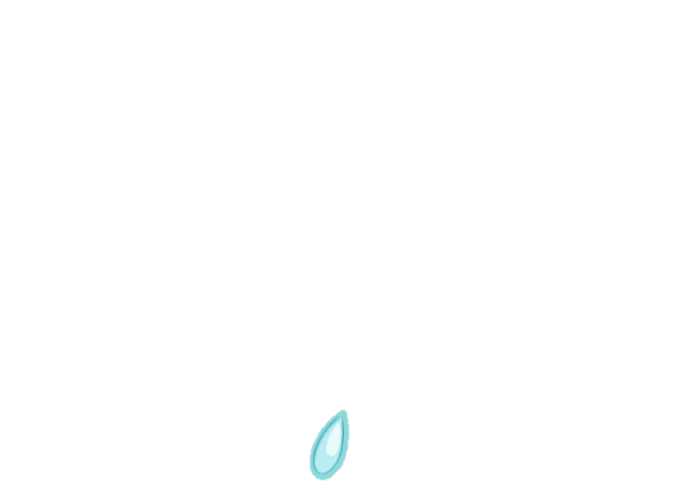 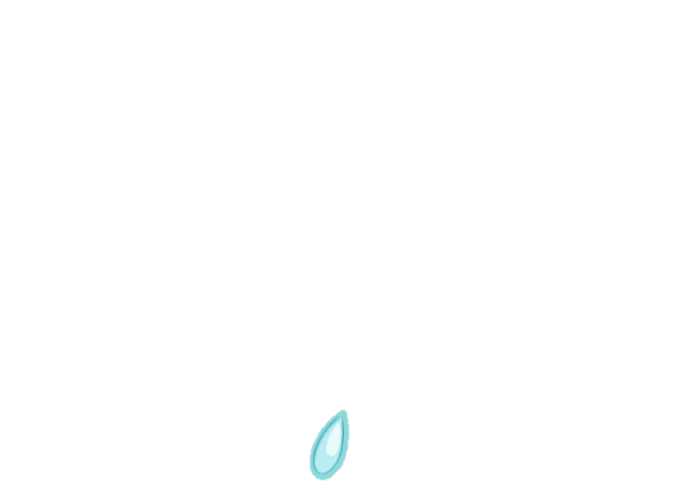 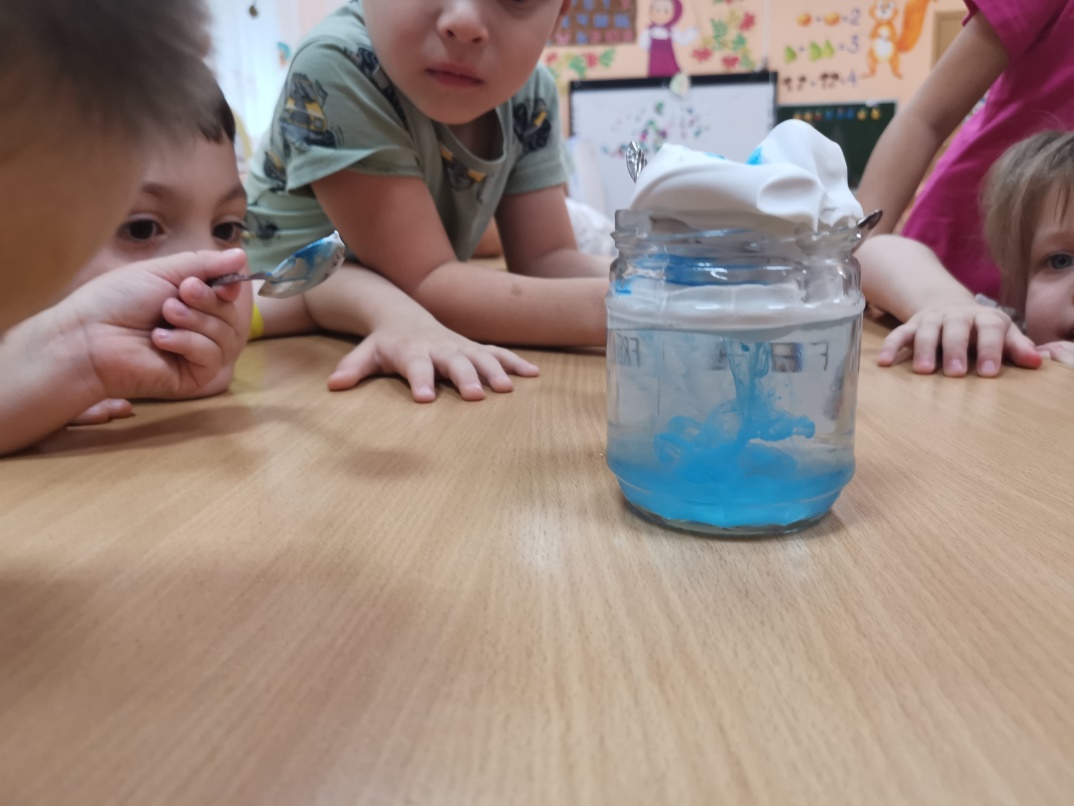 Дождик в
банке
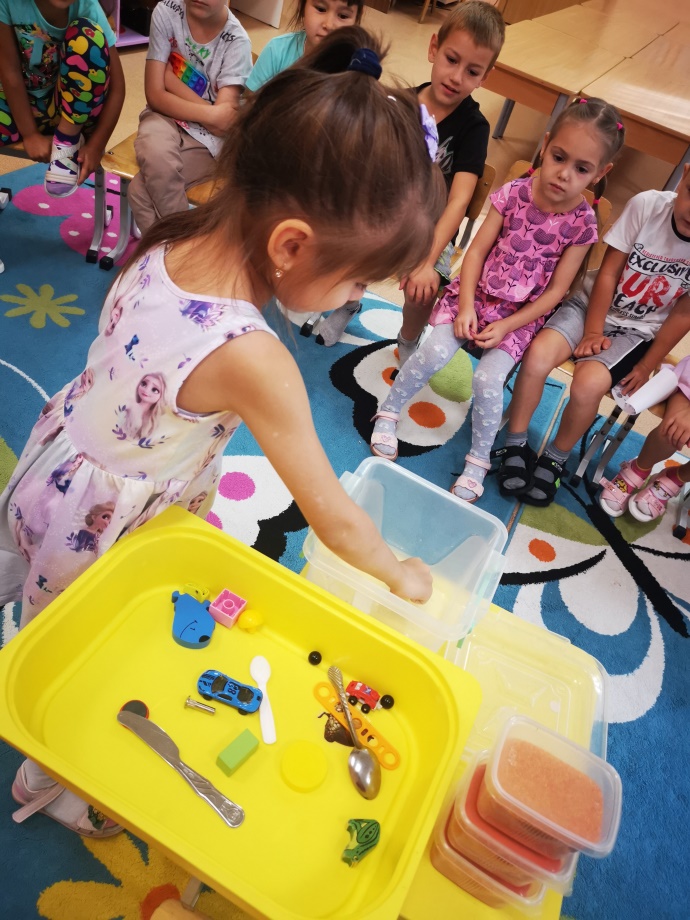 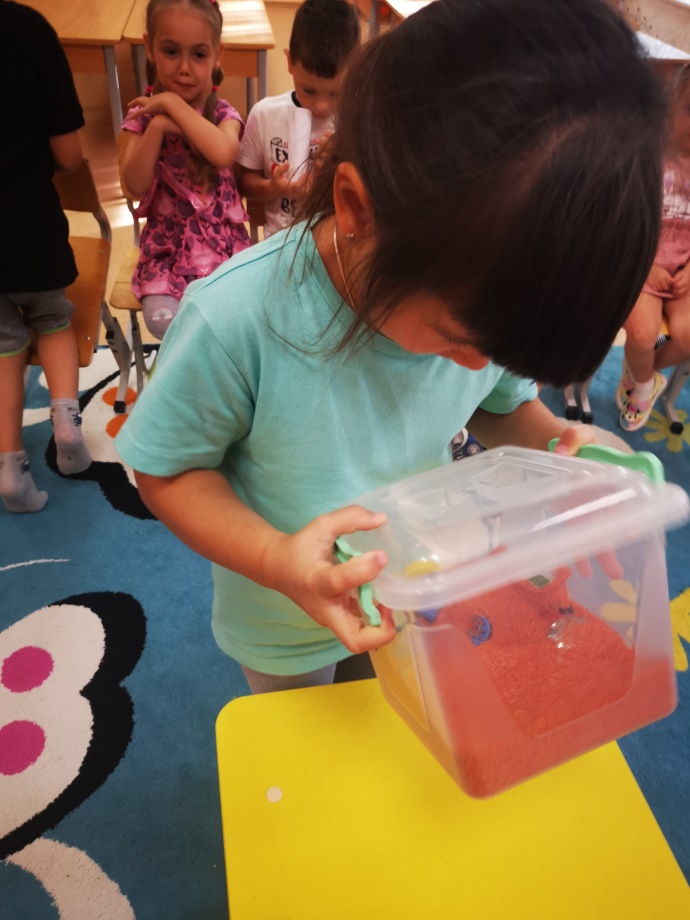 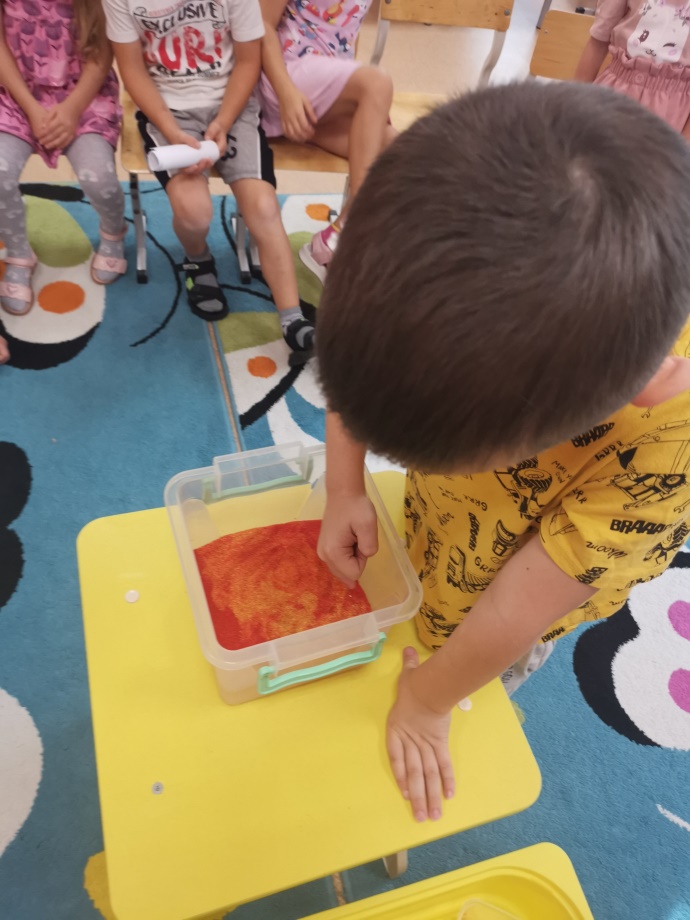 Что утонет в песке?
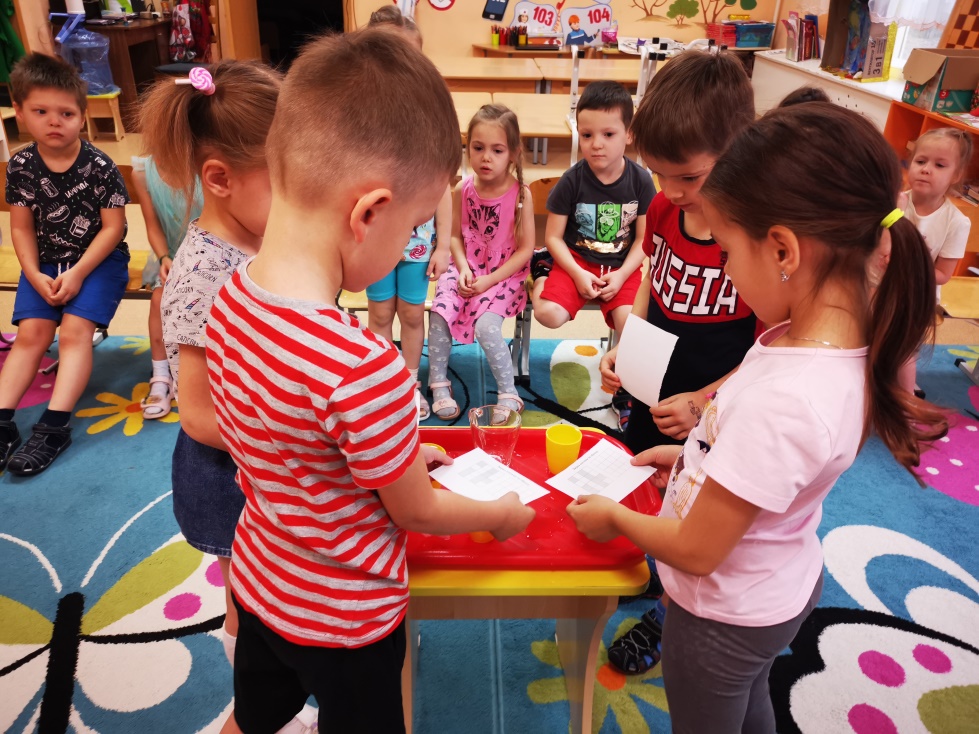 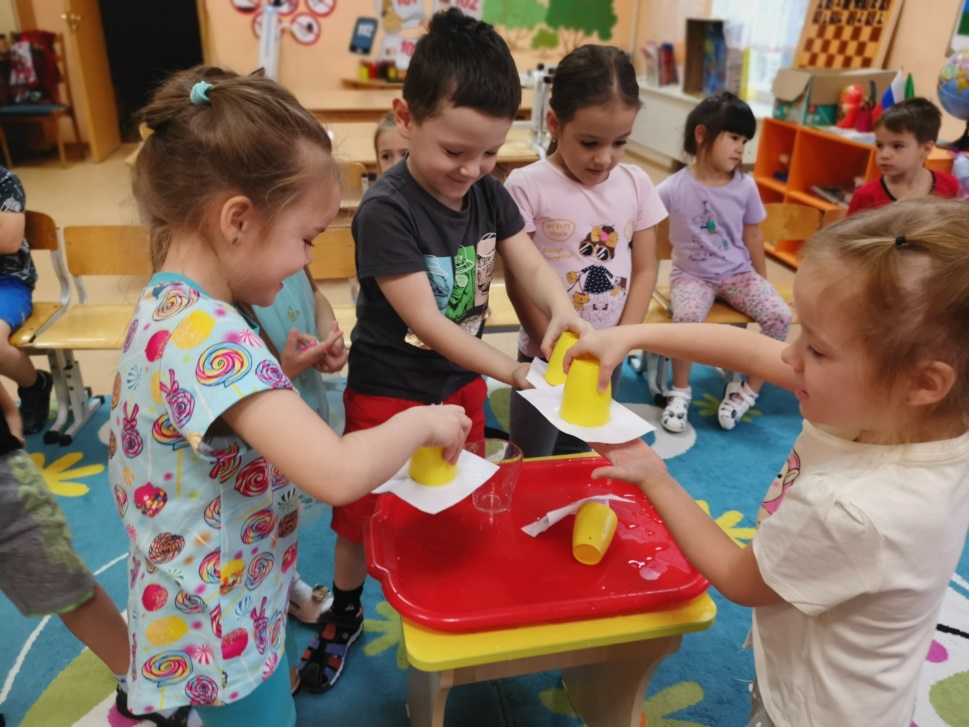 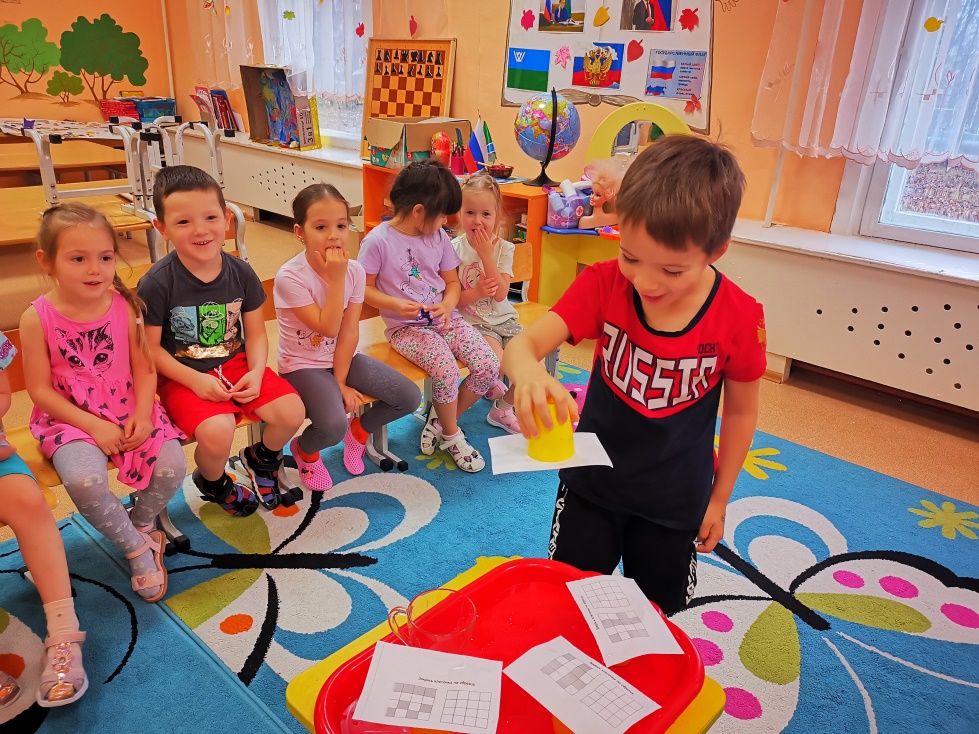 Волшебный 
листик
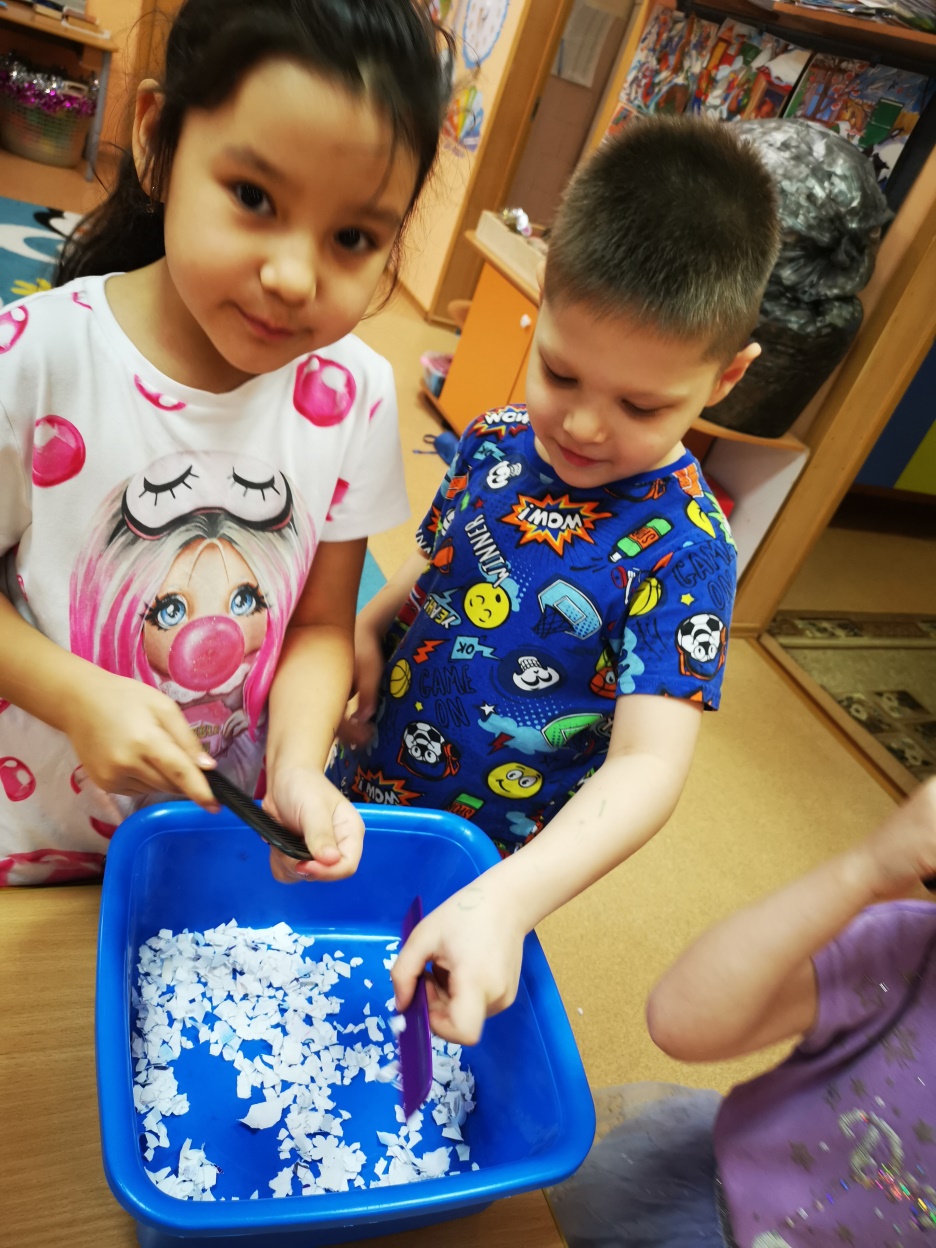 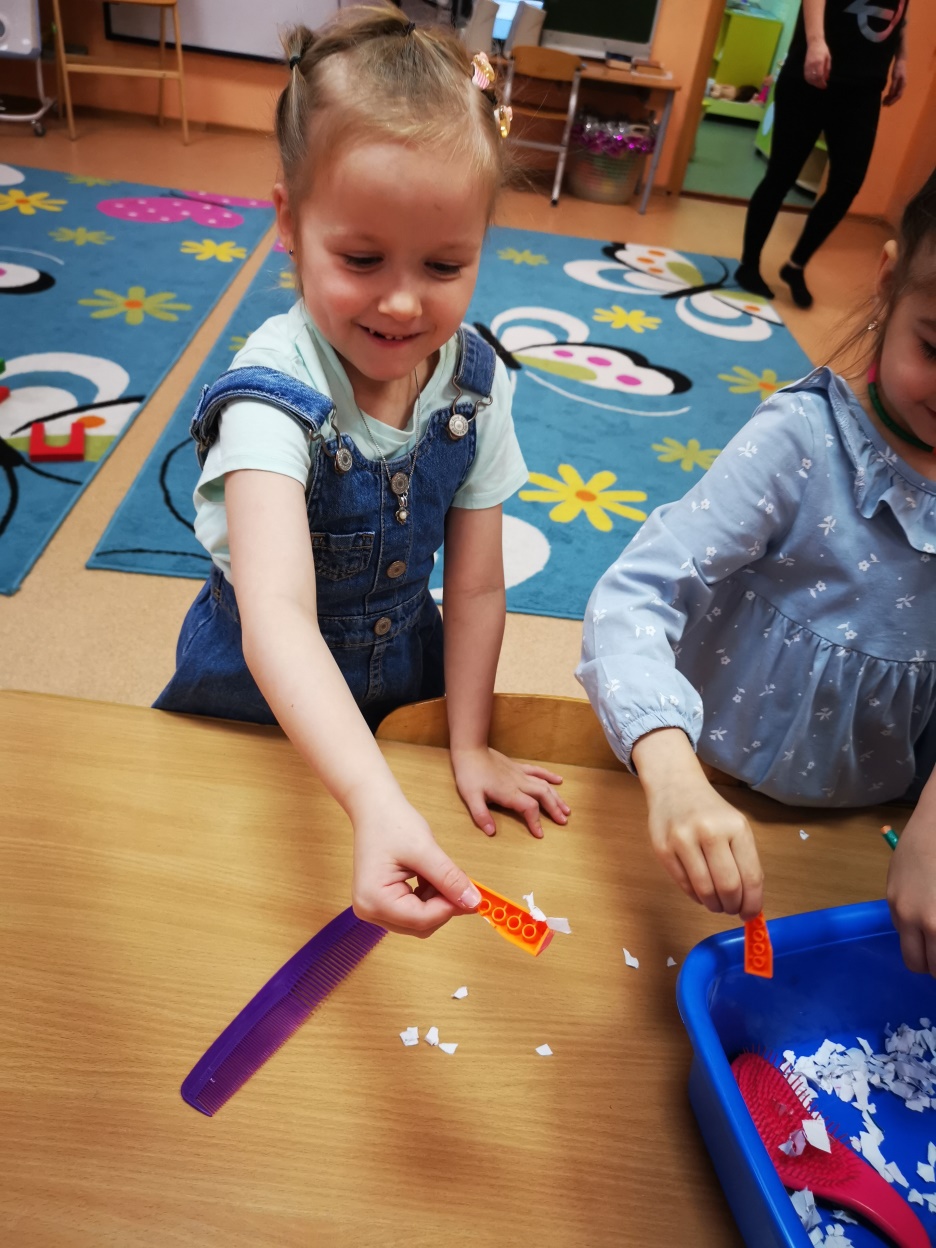 Свойство пластика
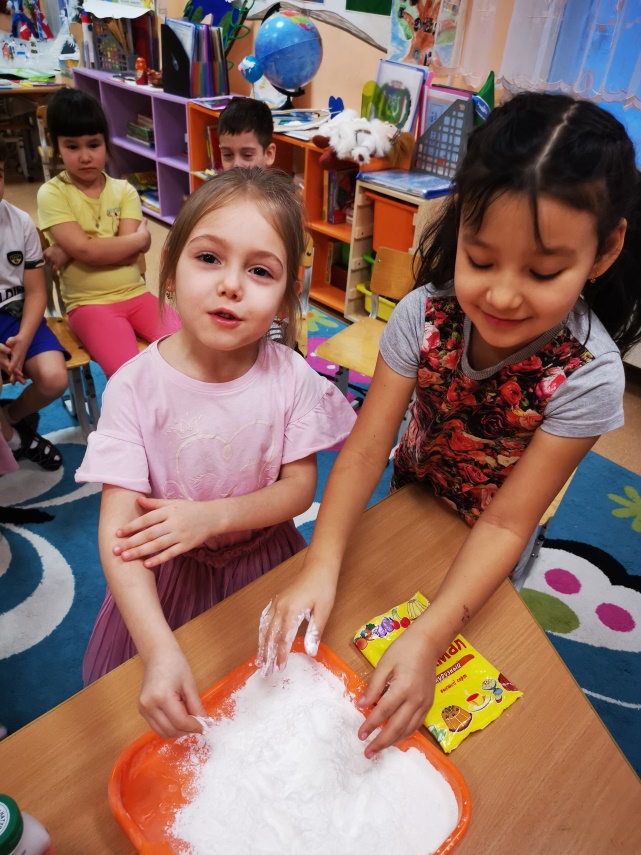 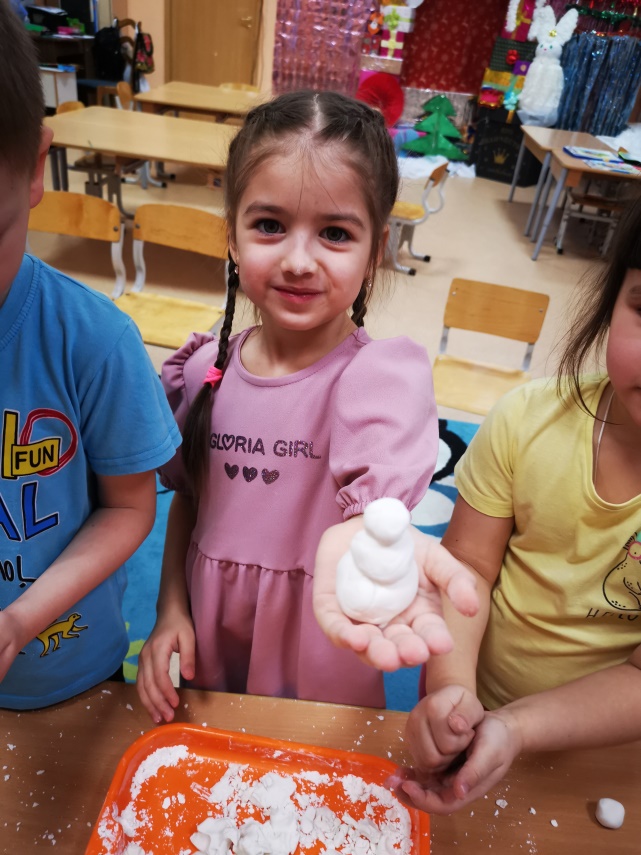 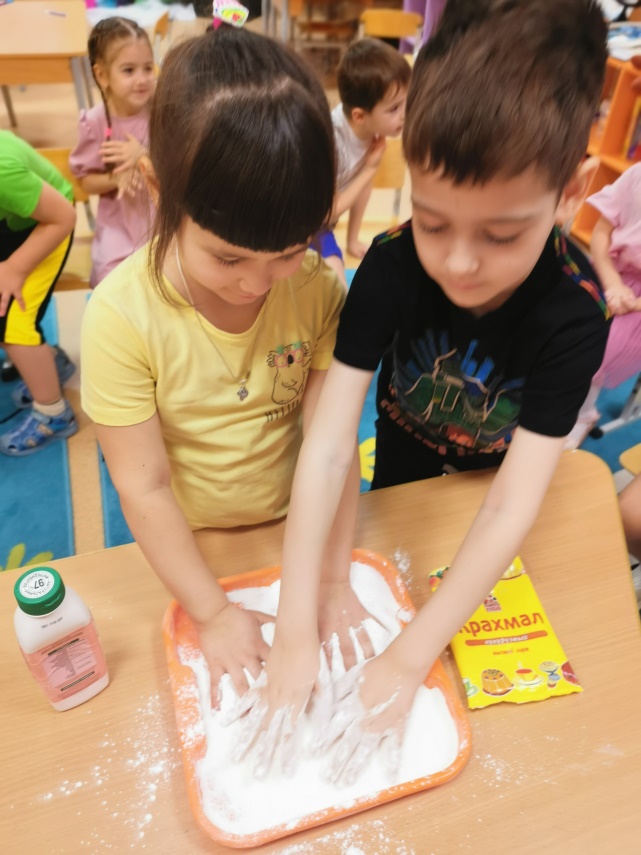 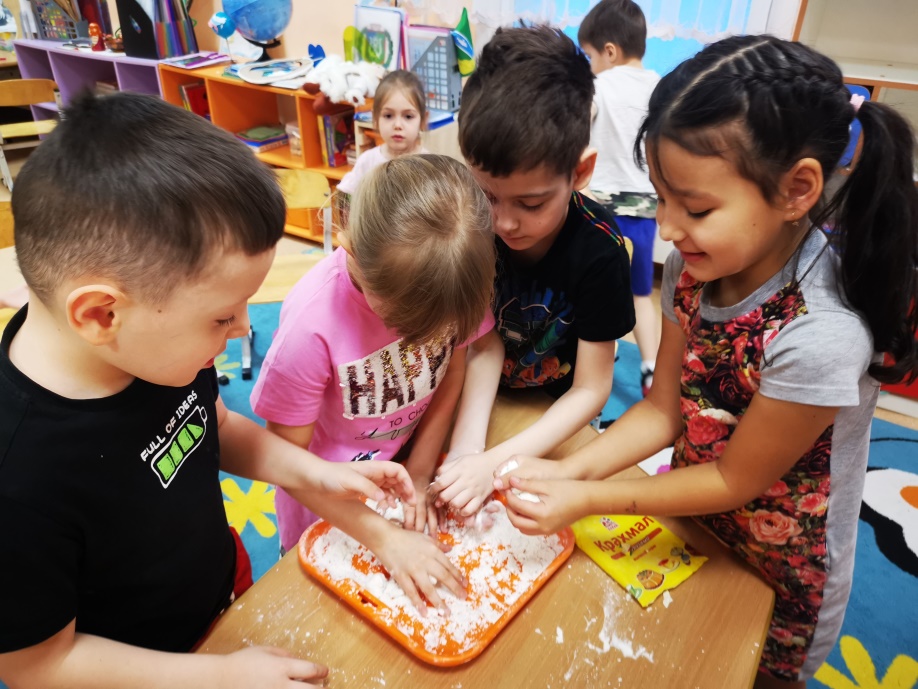 Сухой
снег
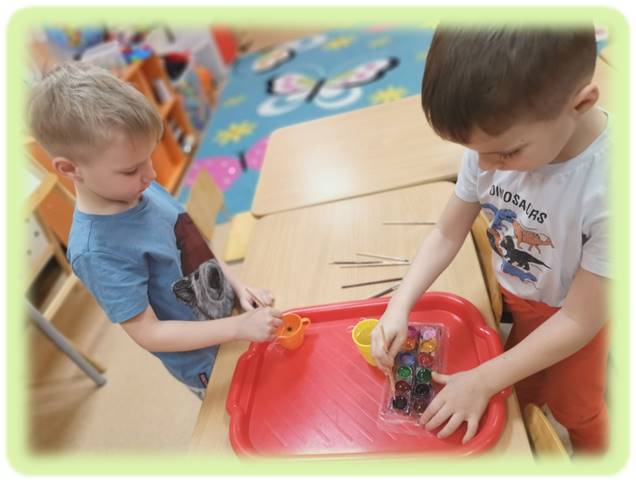 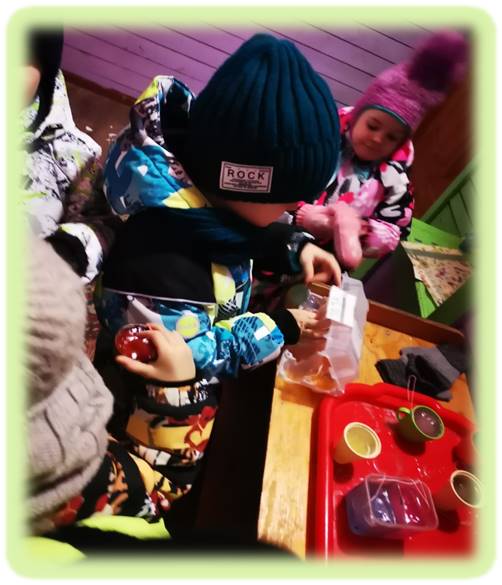 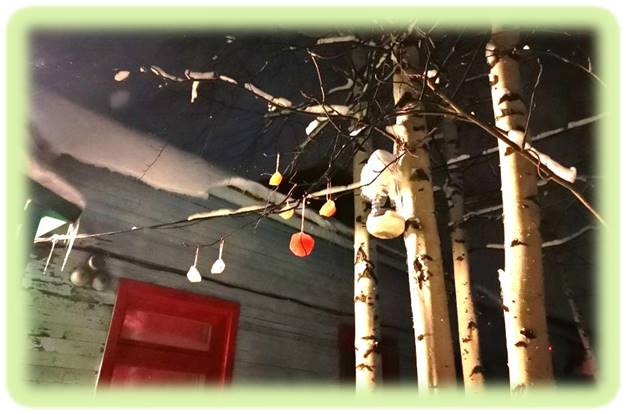 Ледяные 
игрушки
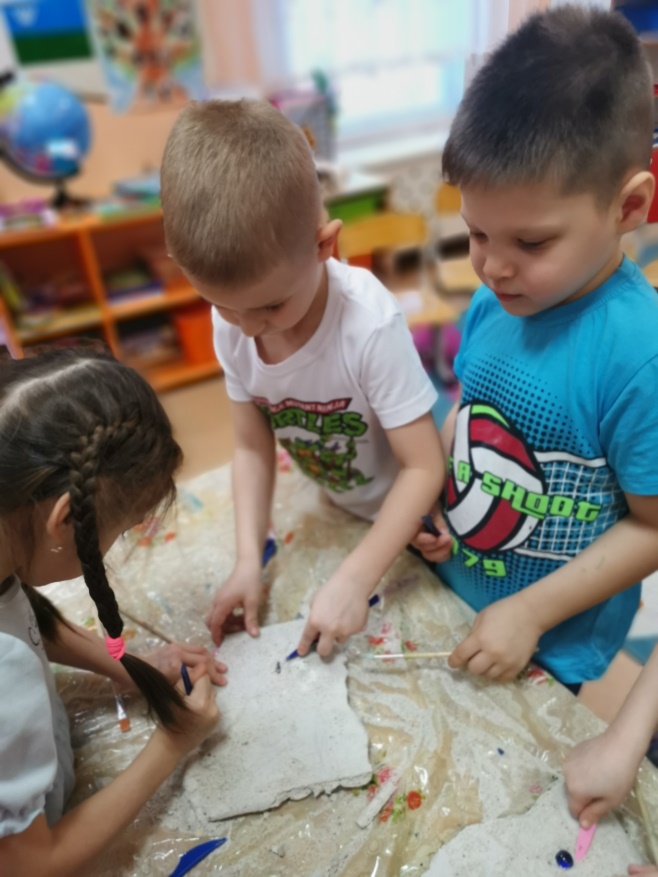 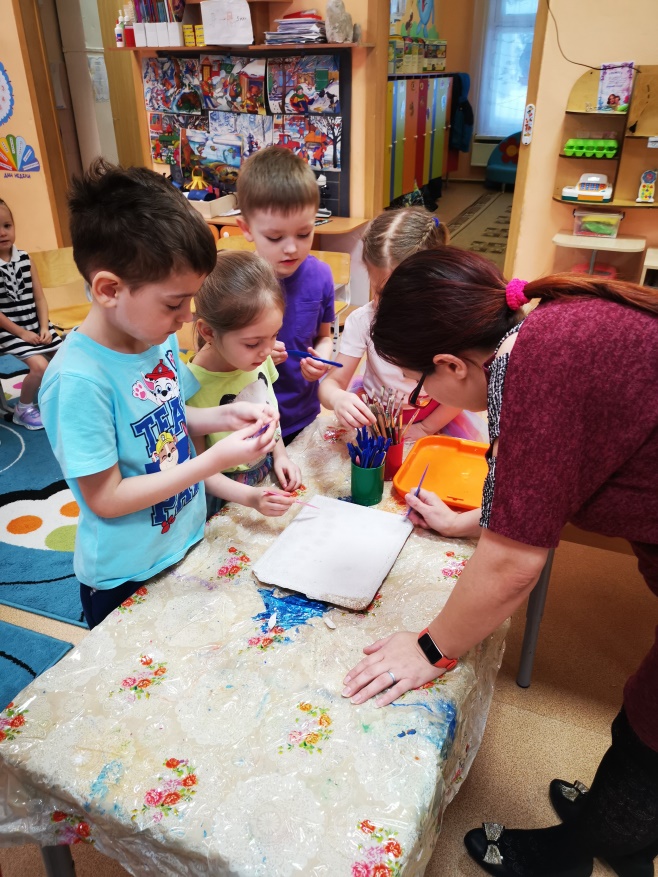 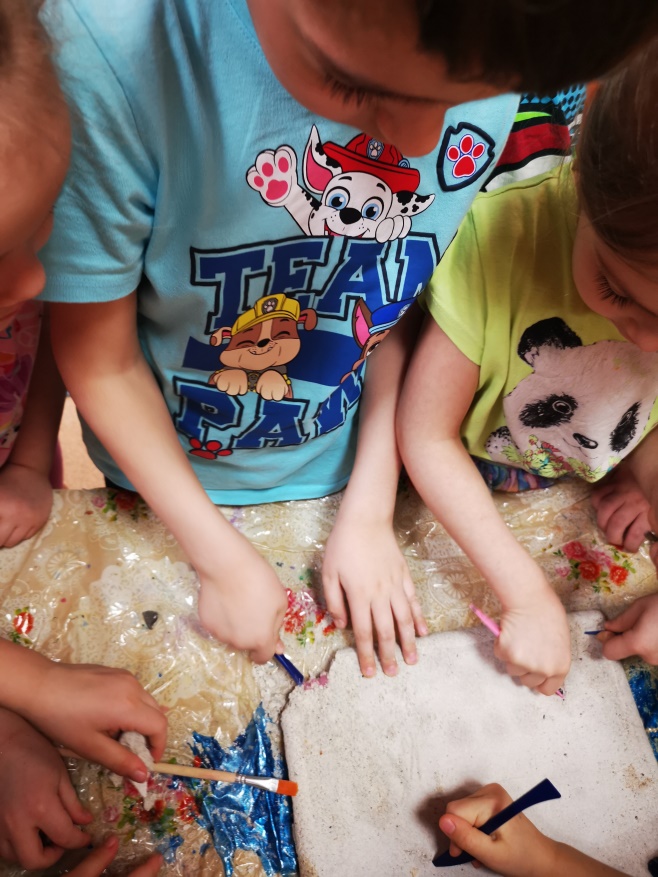 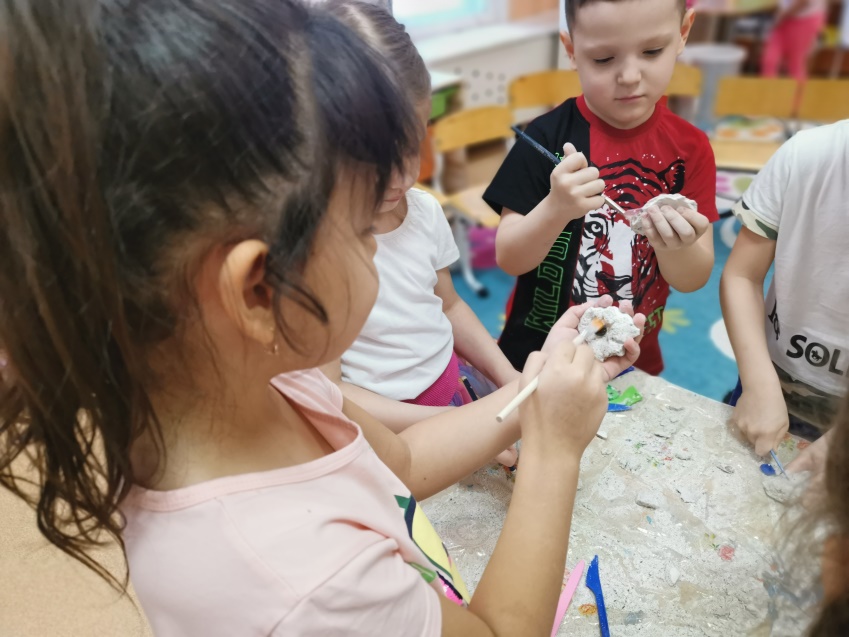 Мы – 
палеонтологи
Спасибо за
Внимание!